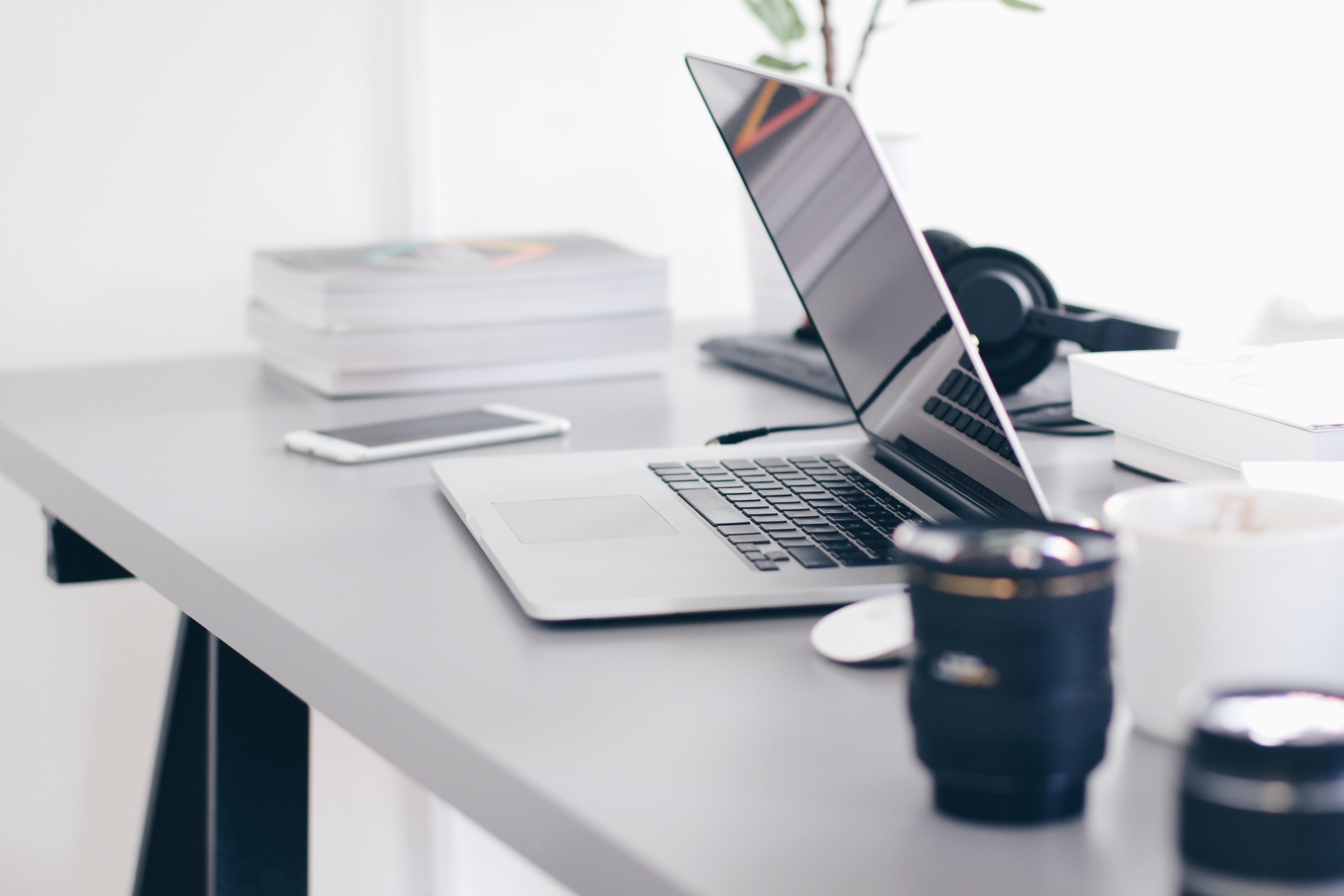 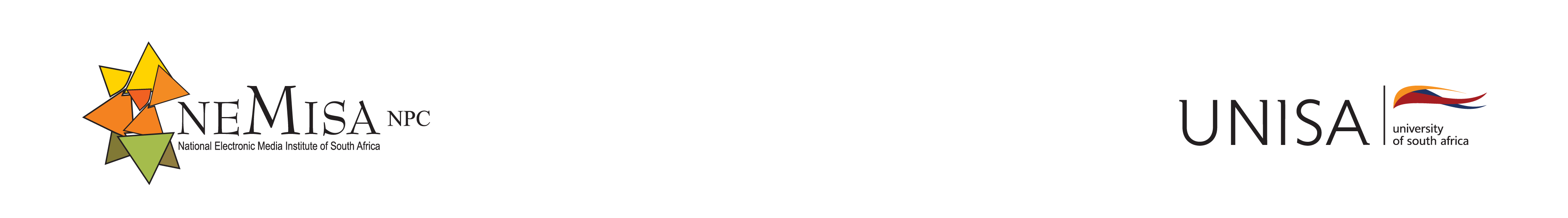 2021/22 Annual Performance plan and budget presentation
Presentation to portfolio committee
05 May 2021
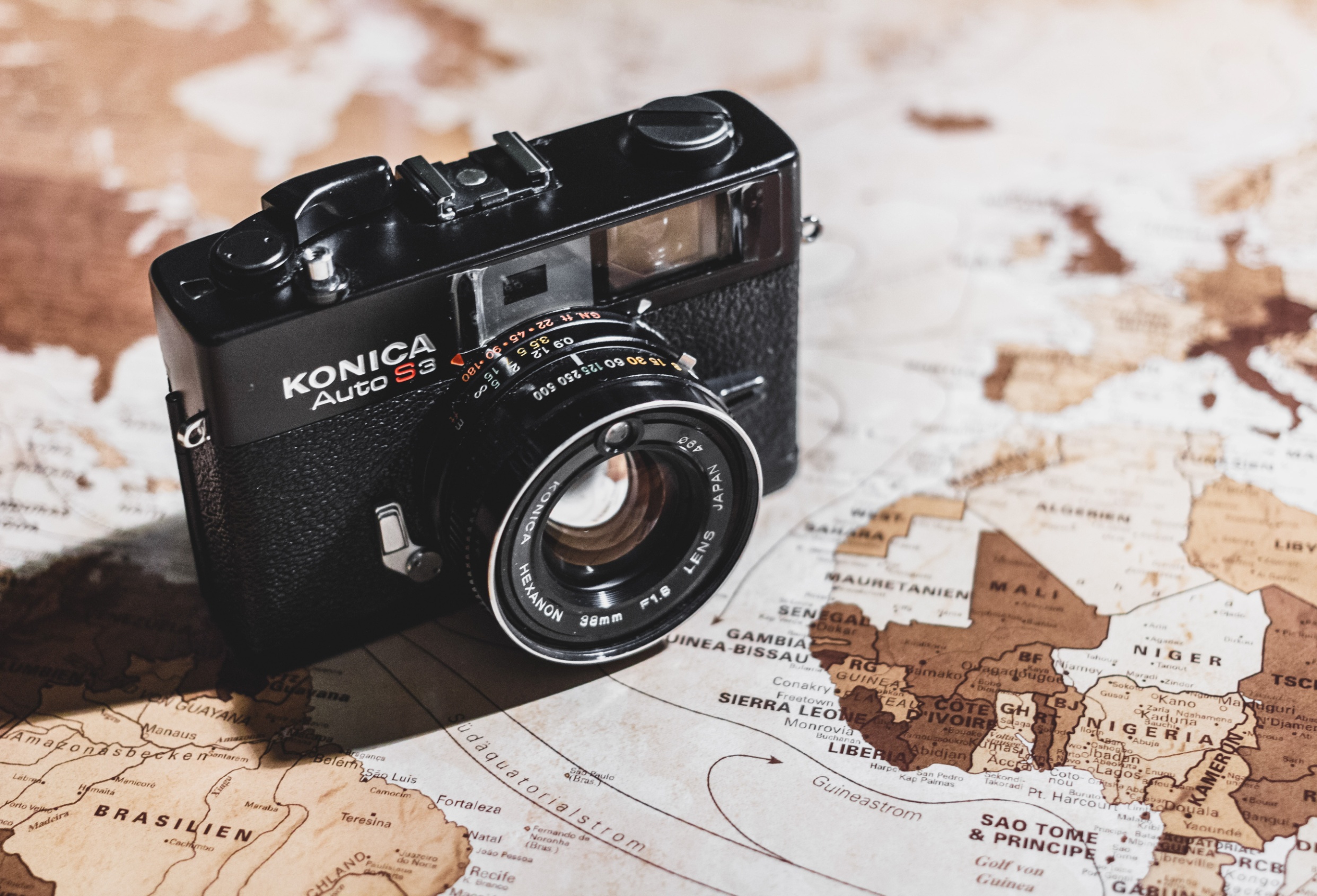 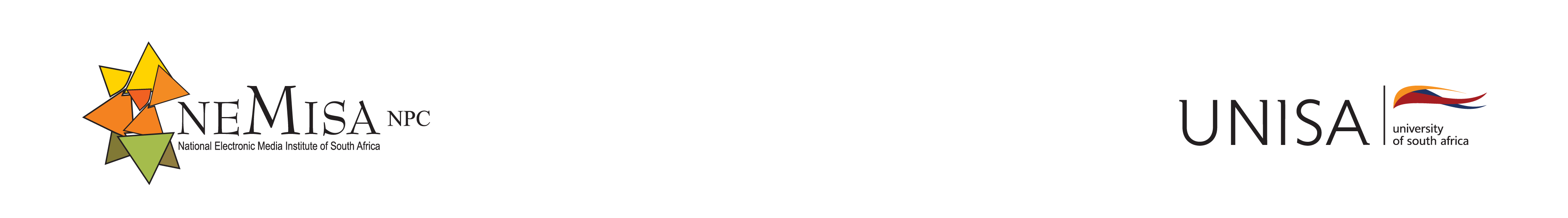 Strategic Overview

Impact statement:

Accelerated use of digital technologies to improve quality of life

Vision: 

A world class innovative Skills Institute to ensure an empowered South African citizenry with 4IR capabilities.
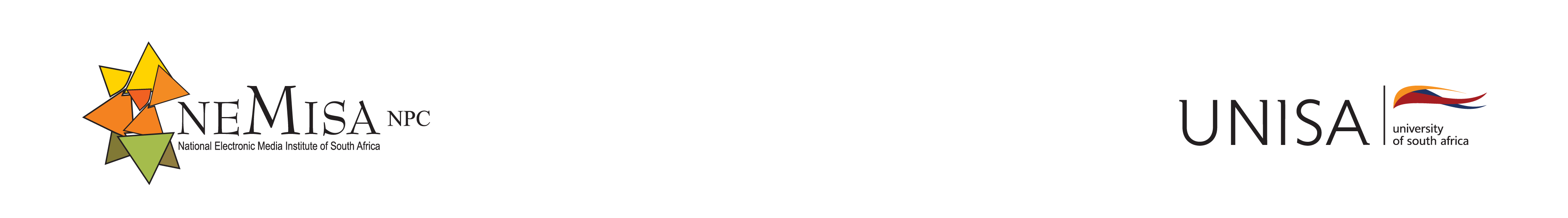 Our Values
Agility
Collaboration
Professionalism
Integrity
Commitment to excellence
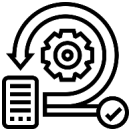 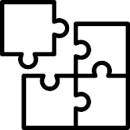 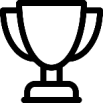 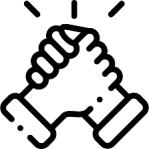 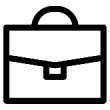 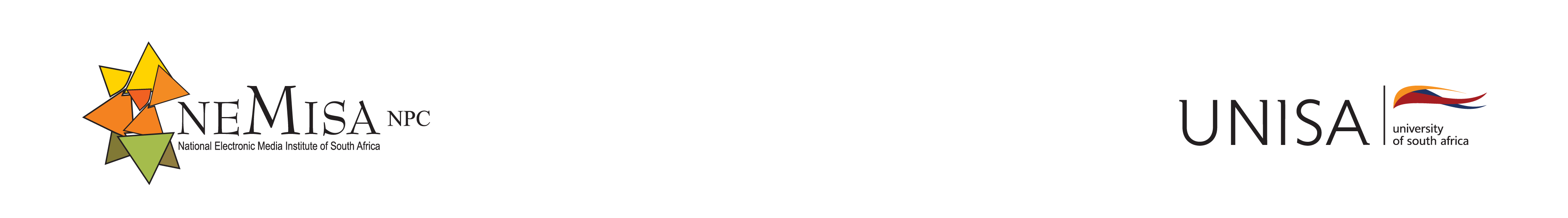 Strategic Focus

            Three strategic focus areas that will help NEMISA achieve its mandate:
1
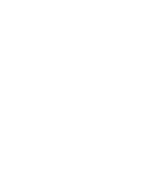 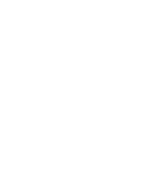 Use technology to accelerate and massify skilling in digital technology.

NEMISA with its limited budget, will establish the Digital Skills Cloud platform and the multimedia production house which will be implemented in phases to address the increasing demand for digital skills training.
Improve organisational efficiency and sustainability.

A turnaround strategy will be developed to transform the organization, its staff structure, culture and ICT infrastructure
Support skills development to build a digitally skilled workforce.

Provide continuous support for staff to be upskilled and re-skilled
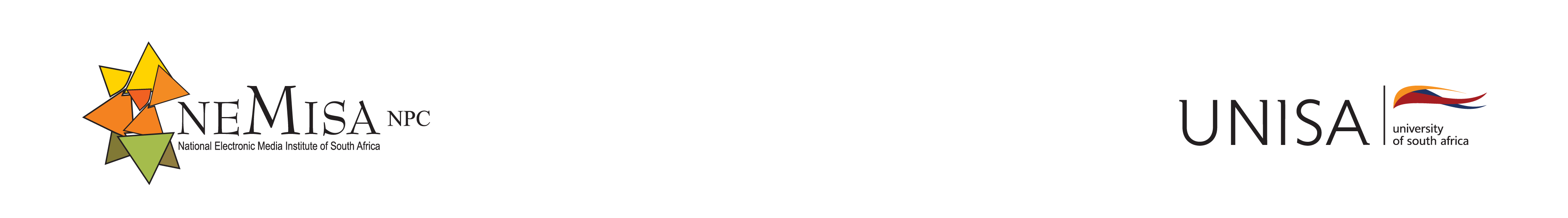 Programme 1:Administration
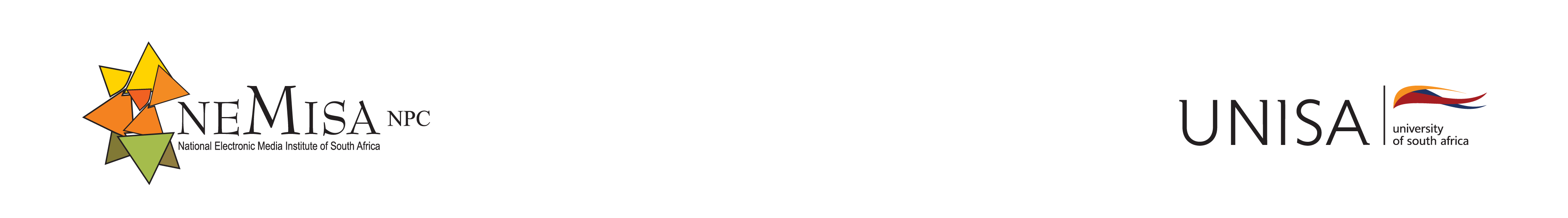 2021/22 Annual performance plan priorities
Programme 1:Administration
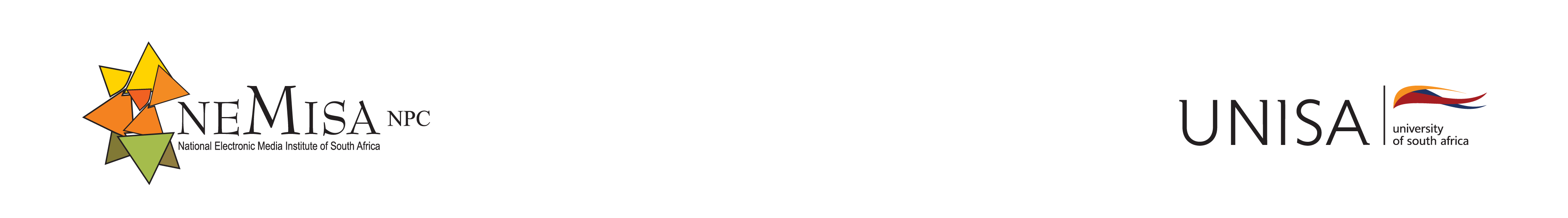 2021/22 Annual performance plan priorities
Programme 2: Multi Stakeholder Collaboration
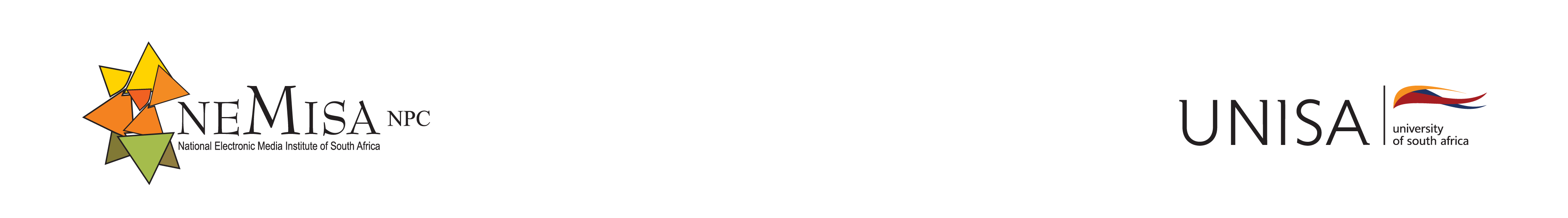 2021/22 Annual performance plan priorities
Programme 3:e-Astuteness Development
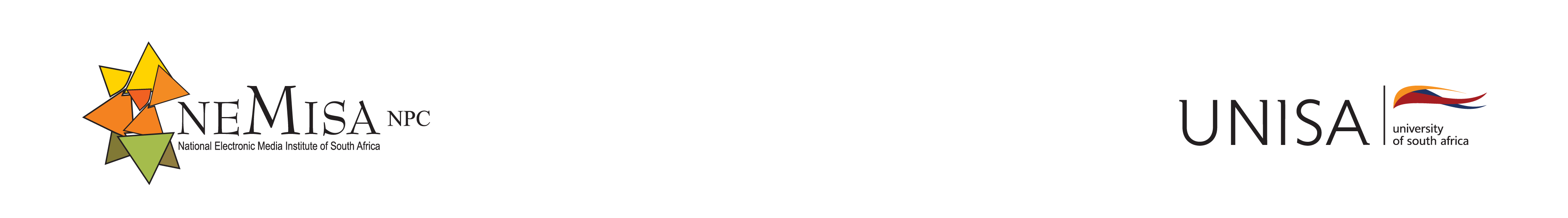 2021/22 Annual performance plan priorities
Programme 4:Knowledge for innovation
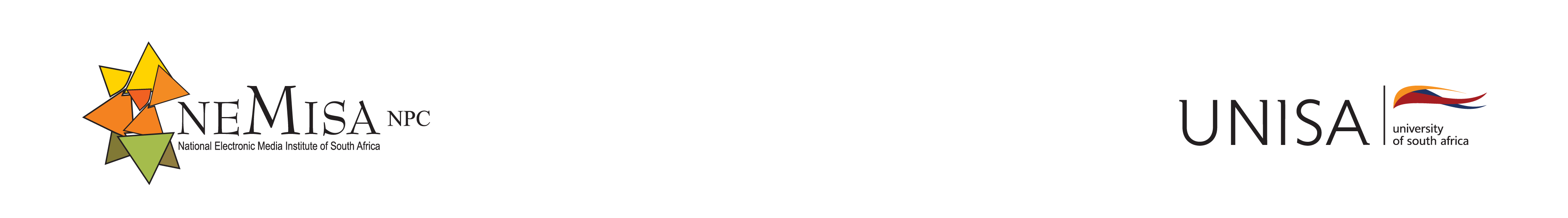 2021/22 Annual performance plan priorities
Programme 5: Aggregation Framework
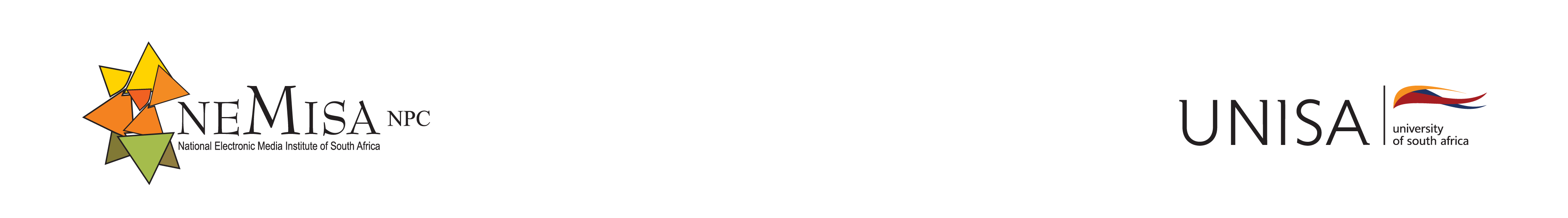 Budget allocation
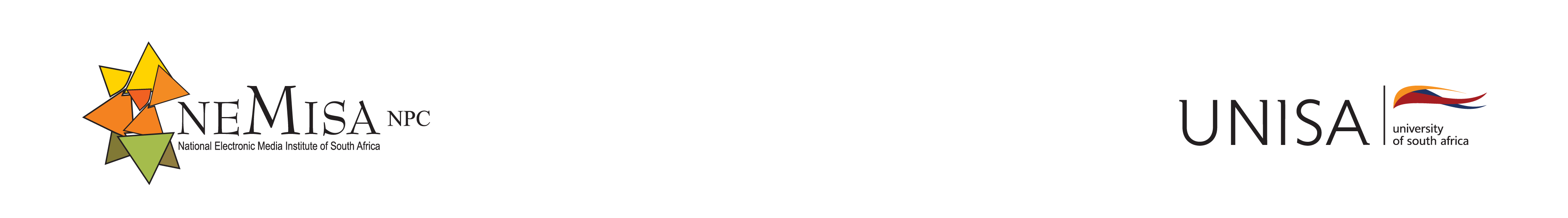 Key Risks
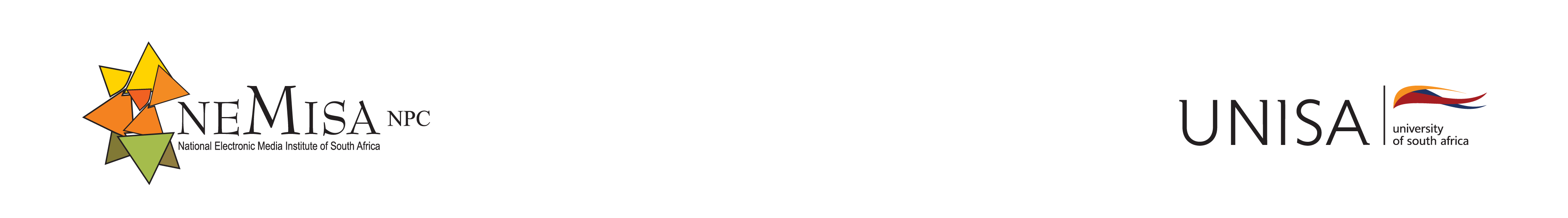 Key Risks
Thank you